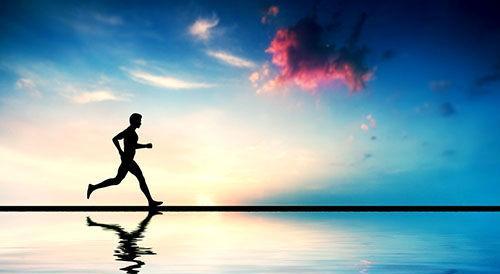 第八章 运动和力第3节  摩擦力
你是否想过,人为什么能在冰面上快速滑行，而不能在公路上滑行?
    足球场上,守门员为
什么能抓稳飞来的足球?
    为什么磁浮列车能在
轨道上高速行驶?
    鞋底为什么有凹凸不平的花纹……
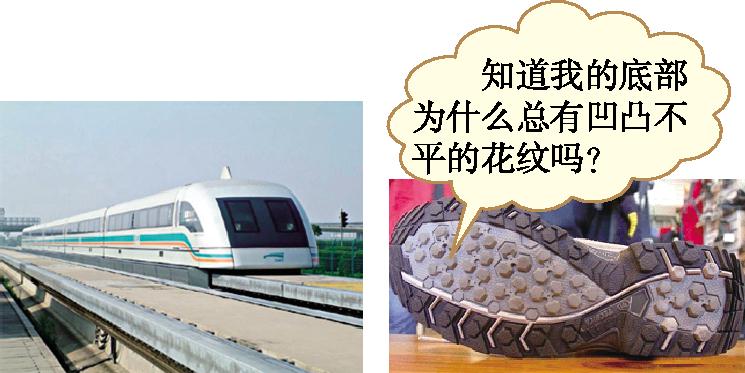 2. 经历探究滑动摩擦力的大小与哪些因素有关的实验过程，理解滑动摩擦力大小的影响因素。
1. 能根据生活体验认识摩擦力；认识摩擦在生产和生活中的利用和防止，知道增大和减小摩擦力的方法。
摩擦力
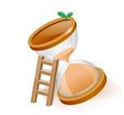 做一做
知识点 1
（1）手平放在桌面上，保持手不动，也不用力推或拉，感受有没有一个阻碍手运动的力；
（2）手平放在桌面上，用力推或拉，使手在桌面上运动，感受有没有一个阻碍手运动的力；
（3）手平放在桌面上，用力推或拉，但保持手不动，感受有没有一个阻碍手运动的力。
你感受到的摩擦力是一个什么样的力？什么情况下会产生摩擦？
摩擦力（f）
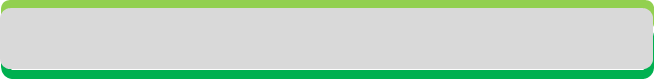 两个互相接触的物体，当它们做相对运动时，在接触面上会产生一种阻碍相对运动的力，这个力叫滑动摩擦力。
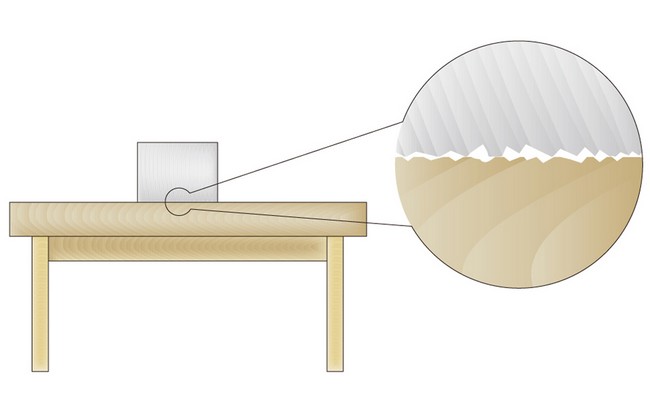 摩擦力产生的机理
    相互接触的物体的两个面，
有时用肉眼看起来很光滑，但是
放在显微镜下观察，就会像如图
显示的那样凹凸不平。当相互接触的物体发生相对运动时，就会彼此阻碍，产生滑动摩擦力。
a.两个物体接触且相互挤压
b.有相对运动或有相对运动的趋势
摩擦力产生条件
c.两个接触面不光滑
摩擦力的方向：
与相对运动或相对运动趋势方向相反。
三种摩擦
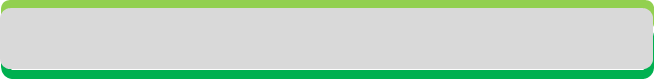 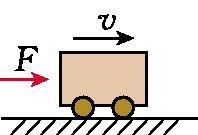 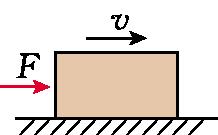 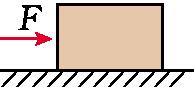 测量摩擦力
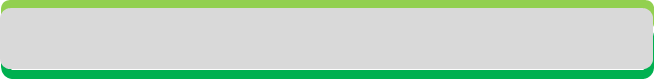 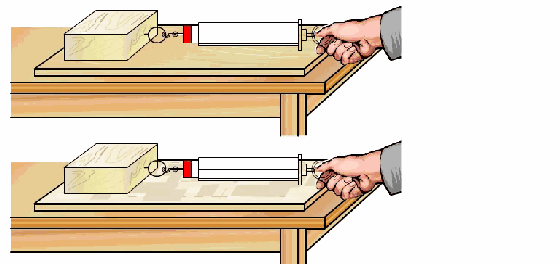 弹簧测力计
【测量工具】
【测量原理】
二力平衡
【测量方法】
用弹簧测力计水平拉动木块，使它沿木板做匀速直线运动。
【测量结果】
f = F
探究实验：研究影响滑动摩擦力大小的因素
根据你的生活经验分析判断：
1.在地面上分别拉动重力不同的两个物体，会有什么不同的感受？
2.拉着同一个物体分别在不同材质的物体表面（砖地面、平滑的水泥地面、瓷砖、木地板、冰面）上滑行，有什么区别？
3.当你搓手时，两手使劲压紧与轻轻按住，你感觉哪种情况下摩擦力大？
实验器材
滑动摩擦力大小可能与：
物重；
接触面所受压力；
接触面粗糙程度；
物体运动的速度；
接触面面积的大小；
……
猜 想
弹簧测力计、带挂钩的木块、砝码、粗糙程度不同的长木板。
实验设计
每次只改变可能影响滑动摩擦力大小因素中的一个，其他因素保持不变，测出滑动摩擦力大小并记录。
实验方法
控制变量法
实验表格设计
实验数据收集和信息分析
压力越大，摩擦力越大
加减砝码来改变压力大小
接触面越粗糙，摩擦力越大
使同一滑块在不同的物体表面滑动
摩擦力大小与接触面大小无关
同一滑块在同一物体表面平拉和侧拉
同一滑块在同一物体表面快拉和慢拉
摩擦力大小与速度大小无关
实验结论
1．滑动摩擦力的大小跟接触面所受的压力有关，接触面受到的压力越大，滑动摩擦力越大；    
   2．滑动摩擦力的大小跟接触面的粗糙程度有关，接触面越粗糙，滑动摩擦力越大。
滑动摩擦力大小与物重、速度、接触面积无关。
摩擦的利用和防止
知识点 2
在许多情况下摩擦是有用的。
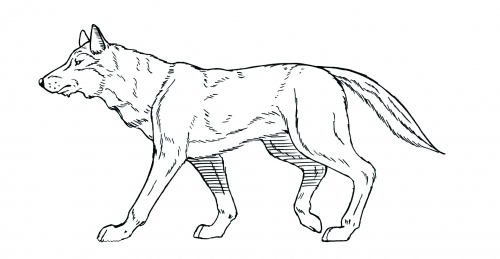 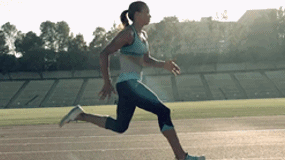 走路
跑步
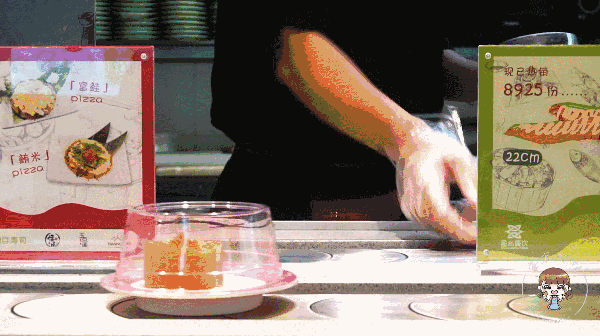 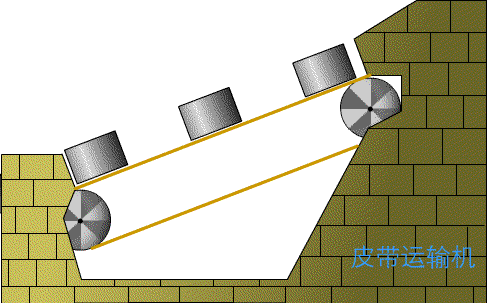 传送带
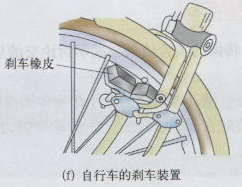 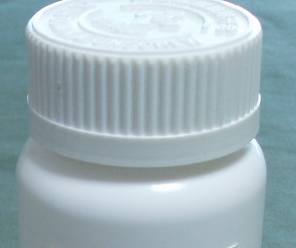 瓶子盖
自行车车闸
增大摩擦力的方法
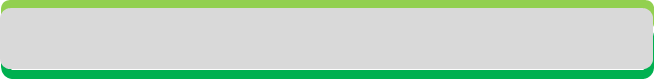 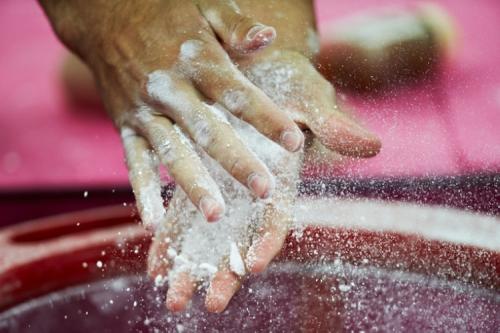 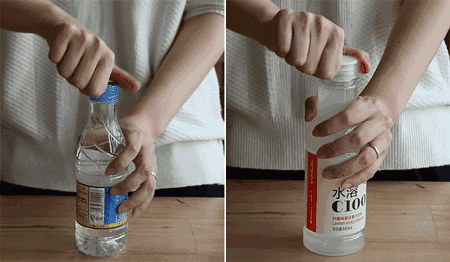 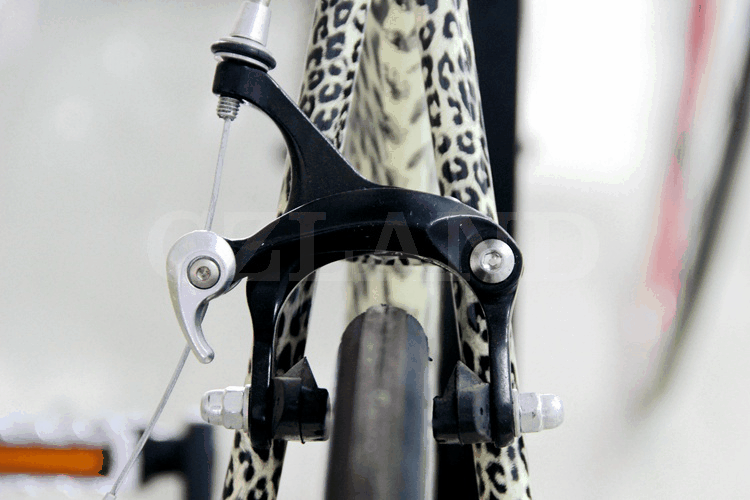 涂防滑粉
1. 增大压力；
增大摩擦的方法：
2. 增大接触面粗糙程度。
很多时候摩擦又是有害的。
机械工作时，运动的部件间会产生摩擦。这些摩擦不但白白消耗动力，而且使机器磨损。这时就要设法减小摩擦。
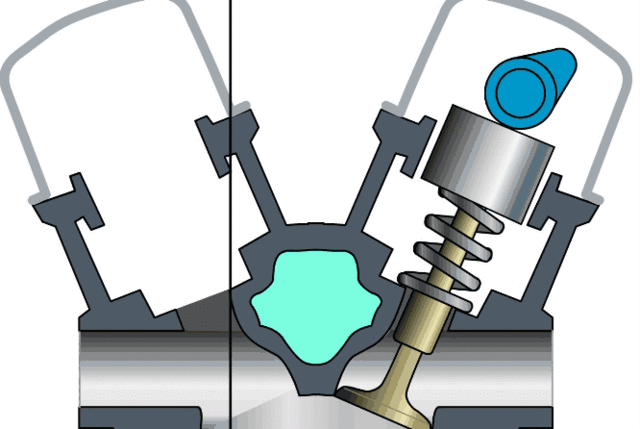 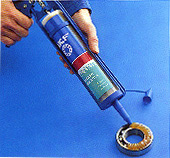 加润滑油
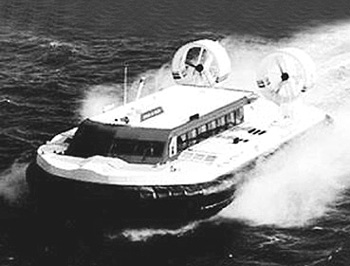 气垫船
减小摩擦力的方法
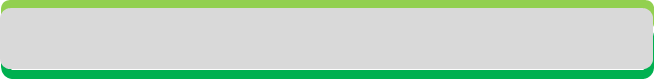 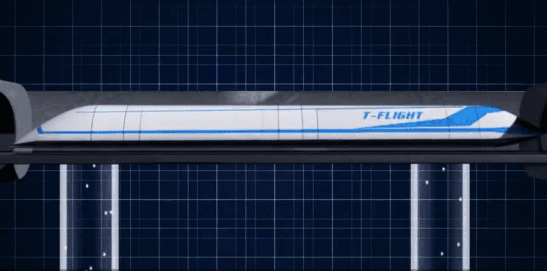 磁浮列车
1. 减小压力；
2. 减小接触面粗糙程度；
3. 用滚动代替滑动；4. 使两个相互接触的表面隔开。
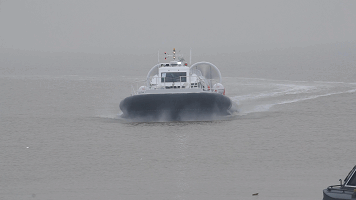 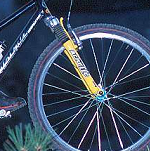 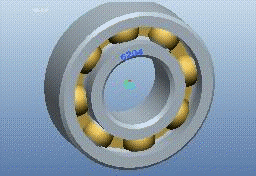 滚动轴承
连接中考
例1 (2018·广安)小君同学在探究“影响滑动摩擦力大小的因素”实验中，做了如图所示的实验:
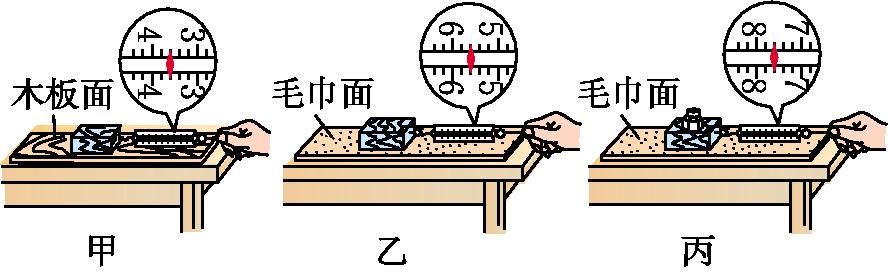 (1)用弹簧测力计拉着木块
在水平方向做匀速直线运
动,根据__________的原理,
可知摩擦力与拉力大小相等。 
(2)小君分析甲和乙,发现F甲小于F乙,说明滑动摩擦力的大小与接触面的_________有关。 
(3)为了探究滑动摩擦力的大小与压力的大小有关,应比较______两图。 
(4)小君在本次实验中运用的研究方法是____________和转换法。
二力平衡
粗糙程度
乙、丙
控制变量法
连接中考
例2（2019•巴中）粗糙程度相同的水平地面上，重30N的物块在AB段受F=10N的水平拉力作用，向右做匀速直线运动，到B点时撤去水平拉力，物块仍继续运动，到C处静止。下列说法正确的是                      （　　）



A．在AB段物块受到水平向右的摩擦力，大小为10N 
B．在AB段物块受到水平向左的摩擦力，大小为20N 
C．在BC段物块受到水平向左的摩擦力，大小为10N 
D．在C点物块受到水平向右的摩擦力，大小为30N
C
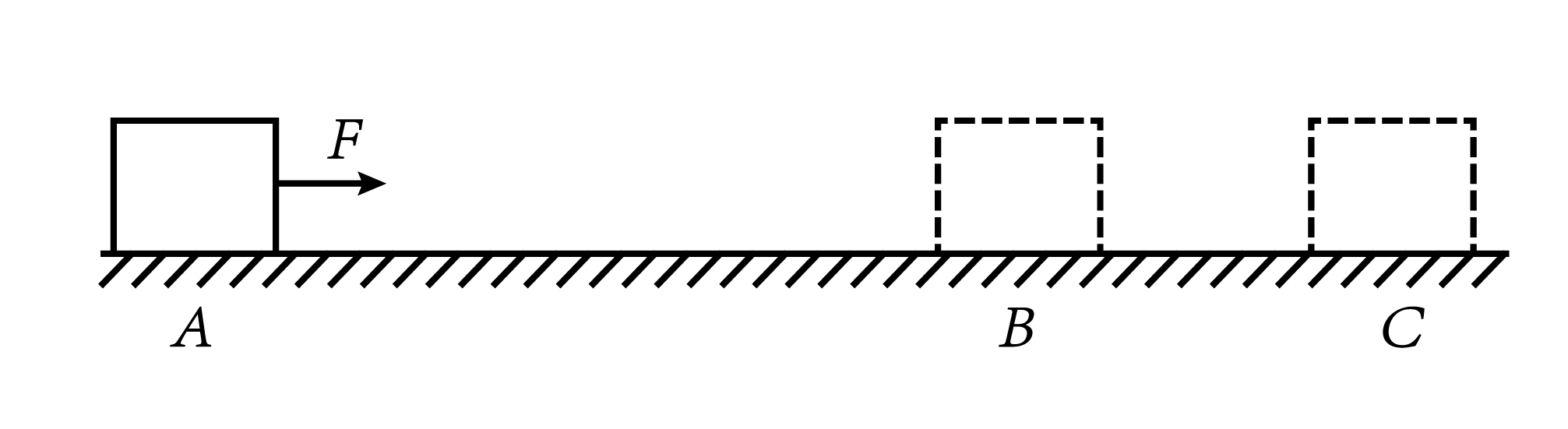 例3（2019•北京）下列实例中，为了减小摩擦的是 （　　）
       A．足球守门员戴有防滑手套 
       B．运动鞋的底部制有凹凸不平的花纹 
       C．骑自行车刹车时用力捏闸 
       D．给自行车的车轴加润滑油
D
用来减小摩擦力
基础巩固题
C
1. 如图所示的实例中，目的是为了减小摩擦的是（      ）



A．鞋底上有凹凸的花纹            B．汽车轮上加装防滑链
C．轴承中装有滚珠                    D．防滑地砖做得凹凸不平
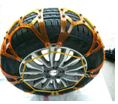 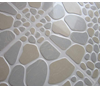 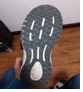 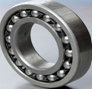 基础巩固题
2. 在“探究滑动摩擦力大小与哪些因素有关”的实验中，小明找来了量程合适的弹簧测力计一个、长木板两块（一块光滑，另一块粗糙）、长方体木块一块（带有挂钩）、钩码一盒，实验过程如图所示，下列说法错误的是                                           （　　）




A．测量摩擦力时，要用弹簧测力计拉着木块沿水平长木板做匀速直线运动 
B．通过图甲、乙所示的实验可以得出结论：在压力一定时，粗糙程度
       越大，滑动摩擦力越大 
C．此实验中应用了一种重要的探究物理问题的方法——控制变量法 
D．图甲中用不同速度拉着木块做匀速直线运动，摩擦力大小也不同
D
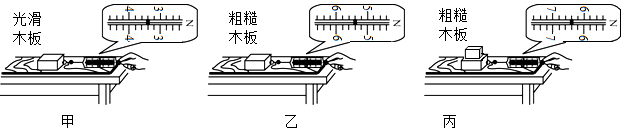 C
基础巩固题
3. 如图所示，C是水平地面，A、B是两个长方形物块，F是作用在物块B上沿水平方向的力，物块A和B以相同的速度做匀速直线运动。由此可知，关于A、B间摩擦力f1和B、C间摩擦力f2的分析中，正确的是（　　）
A．f1=0，f2≠0             B．f1=0，f2=0 
C．f1≠0，f2=0             D．f1≠0，f2≠0
A
F支
G
基础巩固题
4. 如图所示，请画出随传送带一起向上匀速运动的小物块的受力示意图。
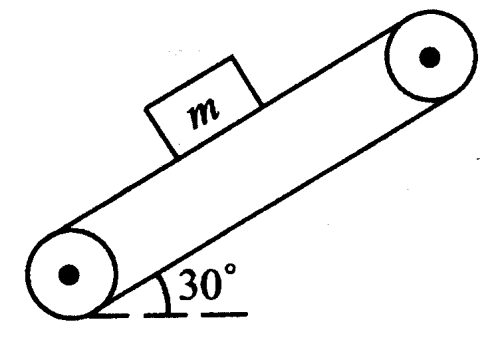 f
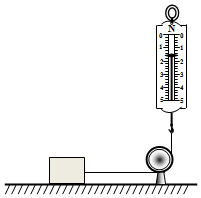 能力提升题
在探究“滑动摩擦力大小与运动速度大小是否
有关”的实验中，小华选择符合实验要求的带
滑轮的木板、长方体木块、弹簧测力计和细线
进行实验。主要实验步骤如下：
①如图所示，用弹簧测力计竖直向上拉着木块，使木块在水平木板上匀速直线运动，读出弹簧测力计的示数为F1，此时木块受到的滑动摩擦力用f1表示。根据f1=F1，计算出f1；
②用弹簧测力计竖直向上拉着木块，使木块在水平木板上加速直线运动，读出弹簧测力计的示数为F2，此时木块受到的滑动摩擦力用f2表示。根据f2=F2计算出f2；
能力提升题
小华反复实验，均发现F2＞F1，小华根据f1=F1，f2=F2，得出结论：物体所受滑动摩擦力的大小与物体运动速度有关。
请根据以上叙述，回答下列问题：
（1）该实验中，根据______________原理，可得出f1=F1；
（2）小华实际探究的问题中的因变量是______________________；
（3）在探究过程中存在的问题是____________________________
__________________________；
（4）请将小华实验过程中的错误改正________________________
_____________________________________________________________________________________。
二力平衡
滑动摩擦力大小
在③中，木块在水平木板上加
速直线运动，f2≠F2
用弹簧测力计竖直向上拉着木块，使木块在水平木板以较大的速度作匀速直线运动，读出弹簧测力计的示数为F2
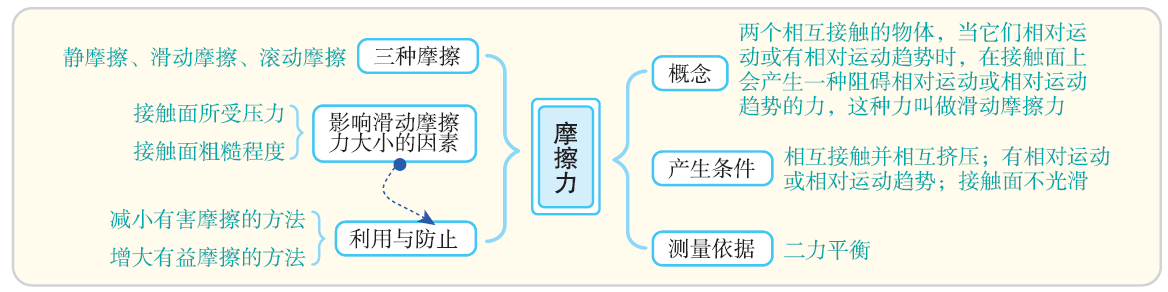 作业
内容
教材作业
完成课后“动手动脑学物理”练习
自主安排
配套练习册练习